Figure 3.  (A) Frequency histograms of the size of the basal dendritic arbours of layer III pyramidal neurons in areas ...
Cereb Cortex, Volume 12, Issue 10, October 2002, Pages 1071–1078, https://doi.org/10.1093/cercor/12.10.1071
The content of this slide may be subject to copyright: please see the slide notes for details.
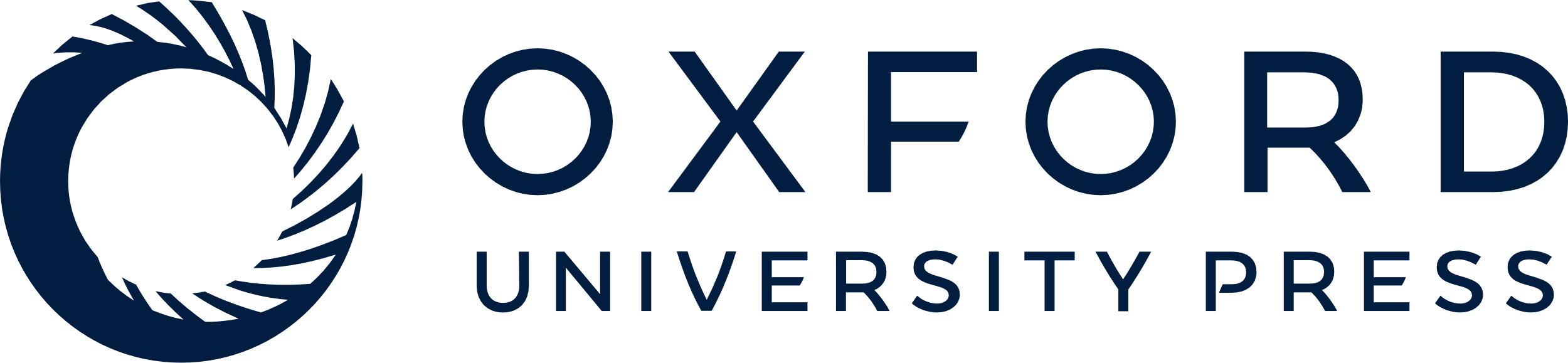 [Speaker Notes: Figure 3.  (A) Frequency histograms of the size of the basal dendritic arbours of layer III pyramidal neurons in areas 3b, 4, 5, 6 and 7b. (B) Graphs of the results of Sholl analysis of the basal dendritic trees of pyramidal neurons in sensorimotor areas. (C) Plots of the proportion of dendritic spines per 10 μm segment of dendrite, as a function of distance, in the basal dendritic arbours of layer III pyramidal neurons. (D) Frequency histograms of somal areas of pyramidal neurons in areas 3b, 4, 5, 6 and 7b. Error bars = standard errors.


Unless provided in the caption above, the following copyright applies to the content of this slide: © Oxford University Press]